Dual coding symbols:
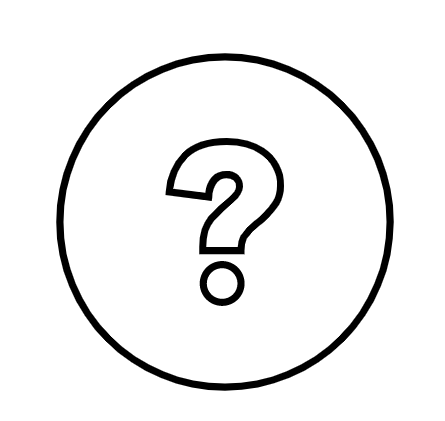 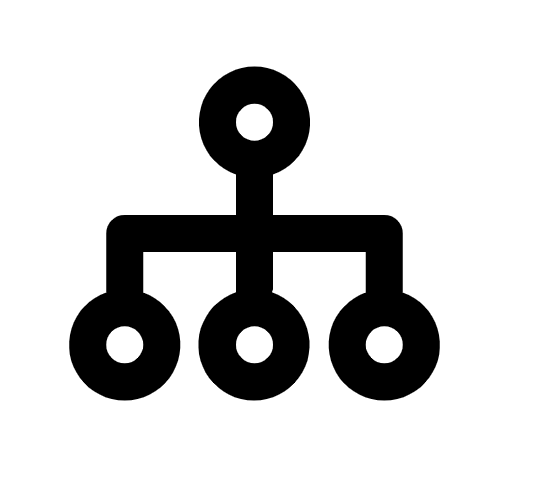 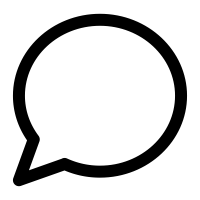 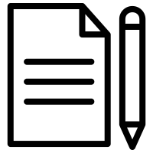 Organise
Big Question
Explain
Practise
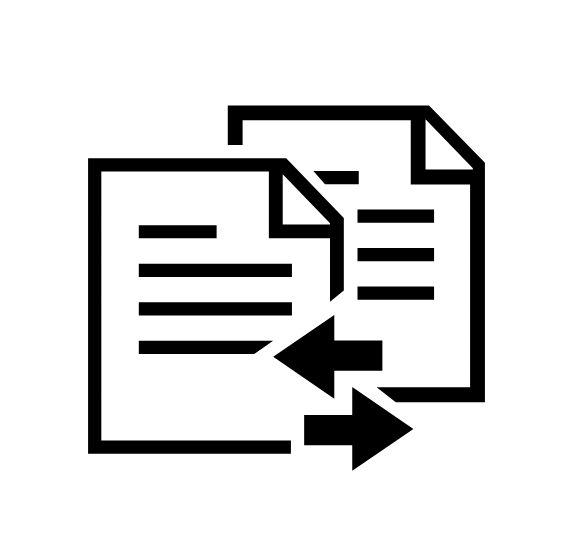 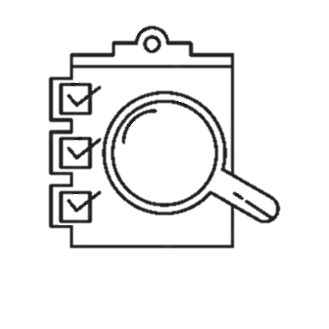 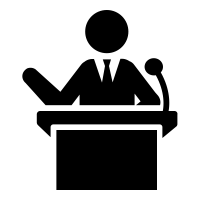 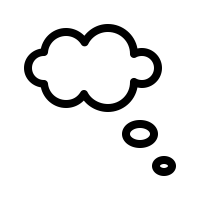 Reflect
Compare
Present
Evaluate
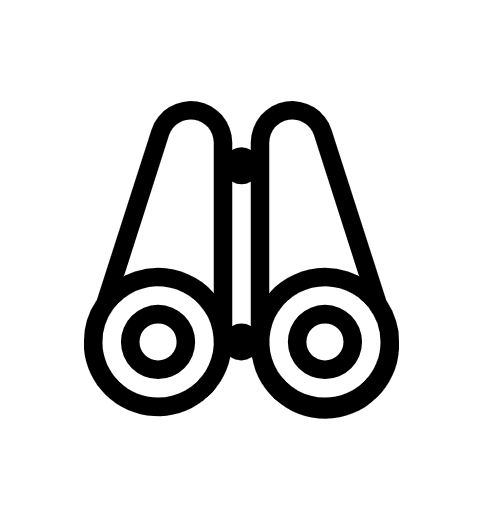 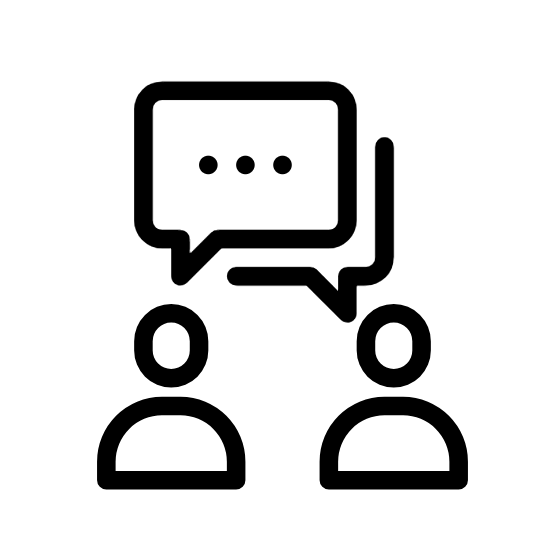 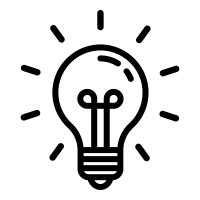 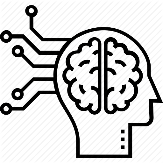 Discuss
Connect
Activate
Predict
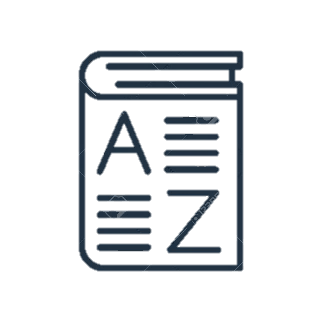 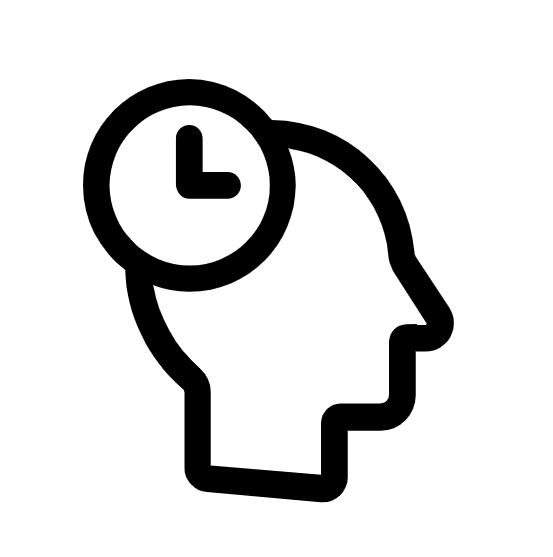 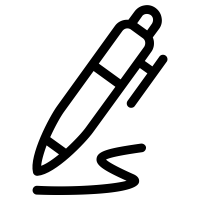 Vocabulary
Summarise
Recall
Editable reading ruler
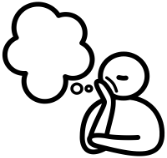 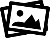 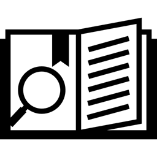 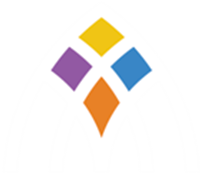 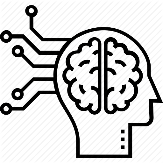 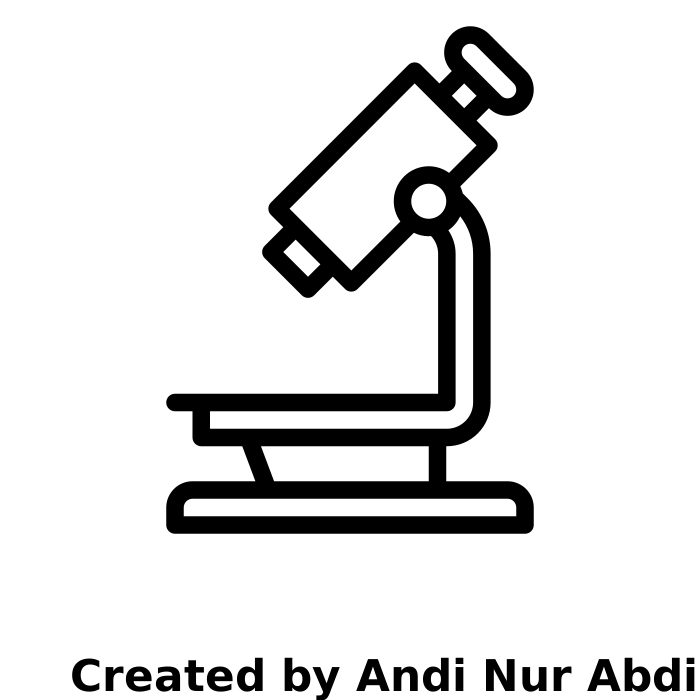 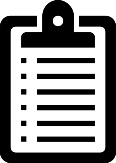 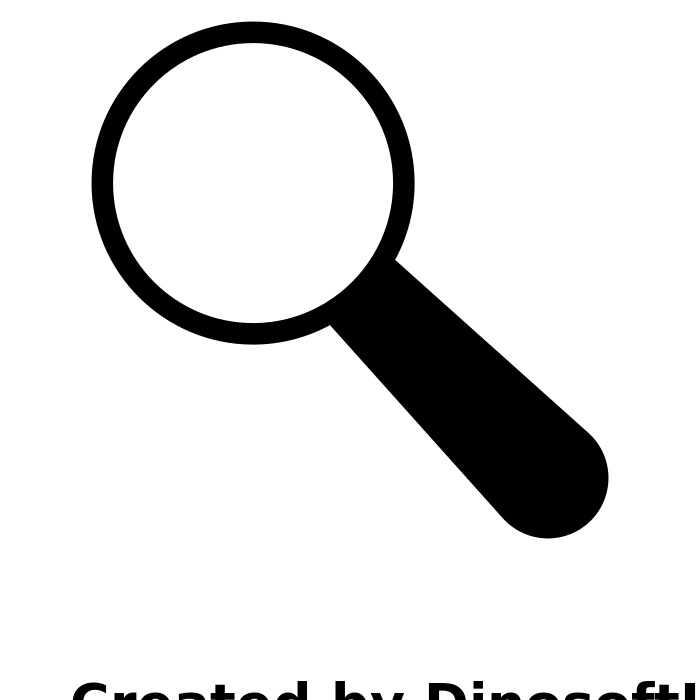 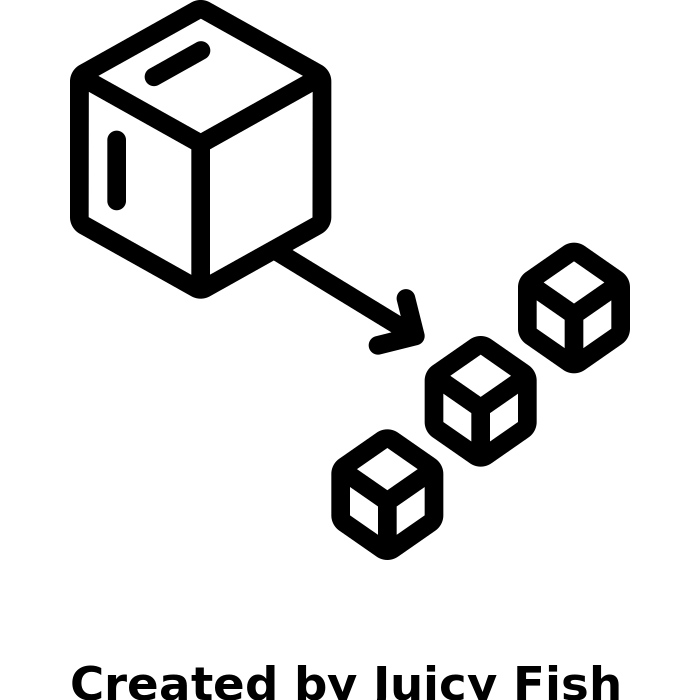 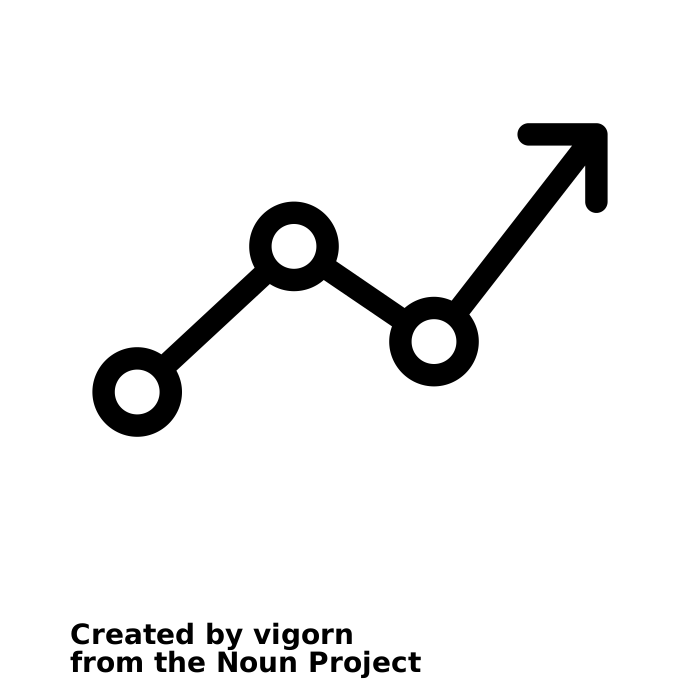 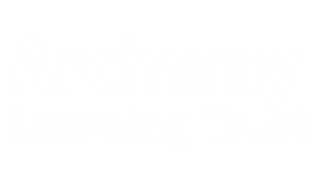 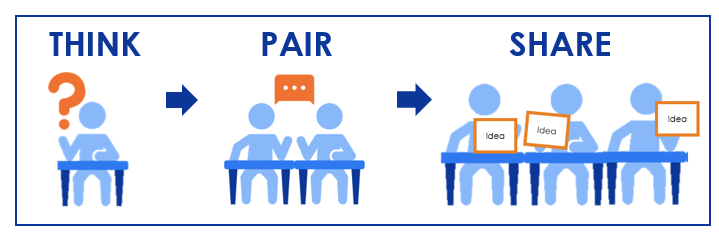 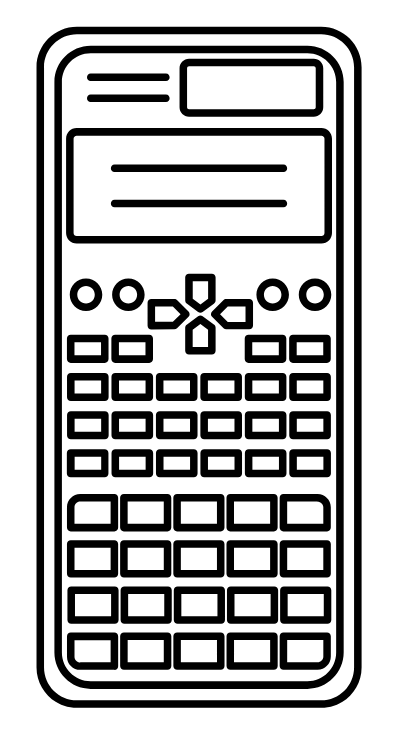 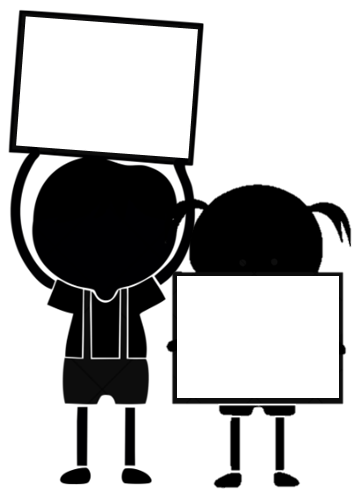 A
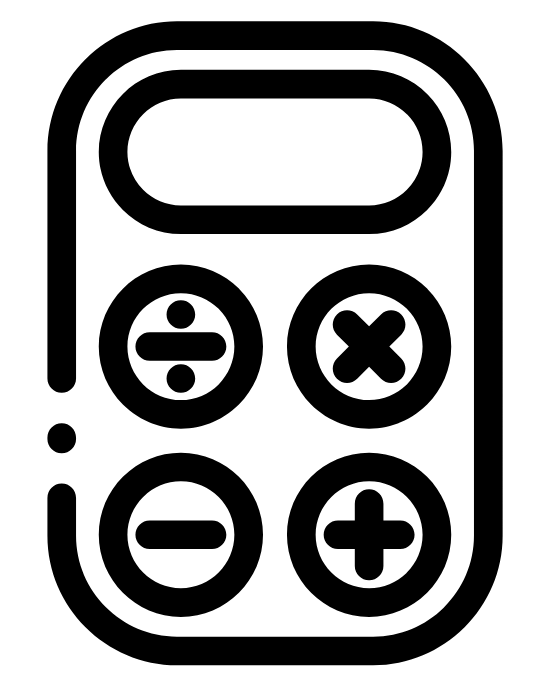 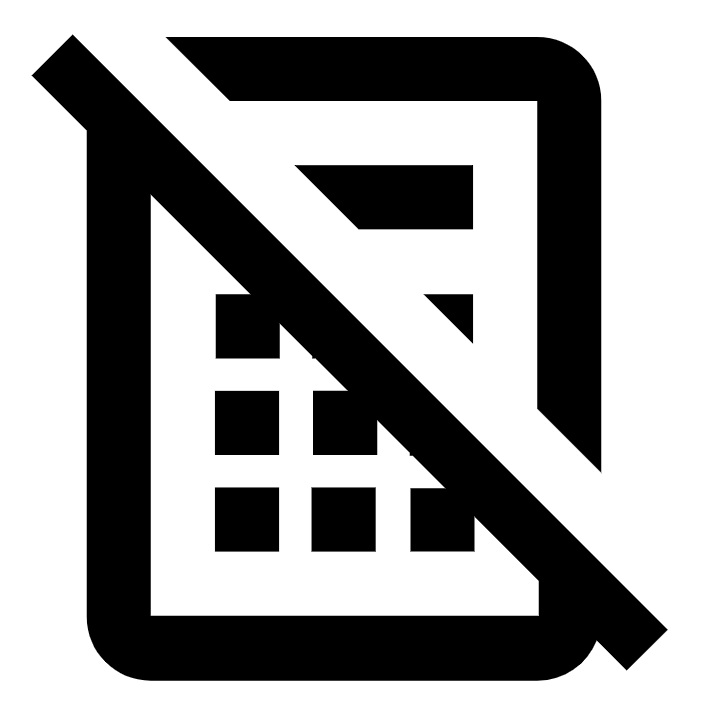 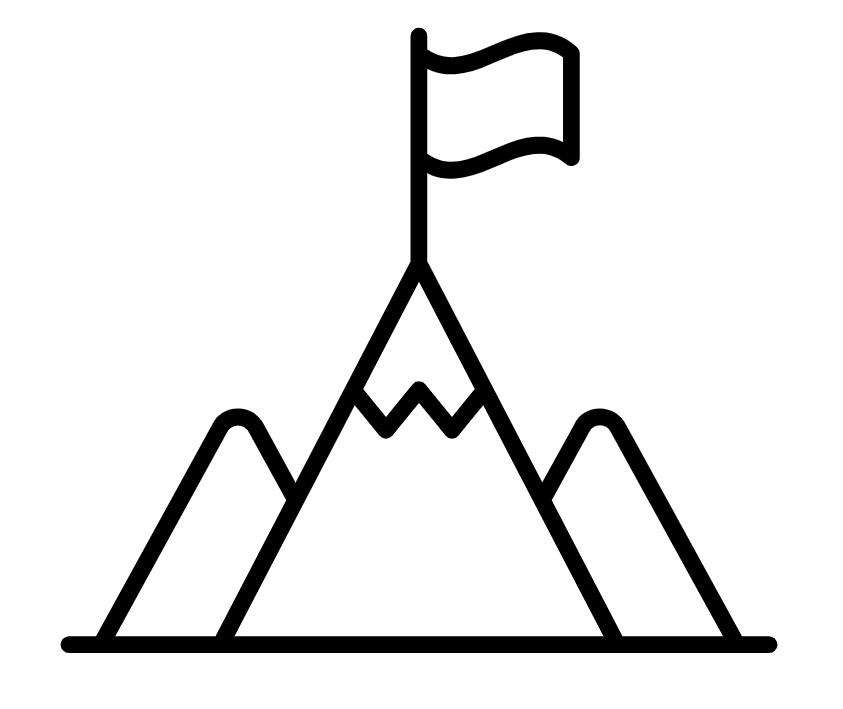 B
LESSON TITLE:
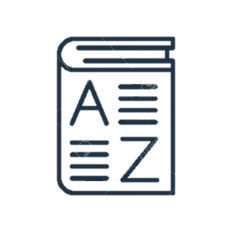 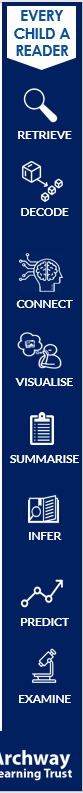 Key vocabulary:
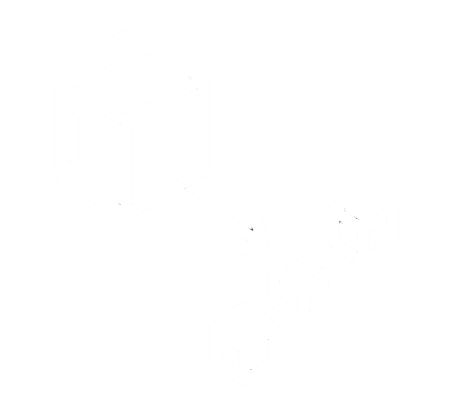 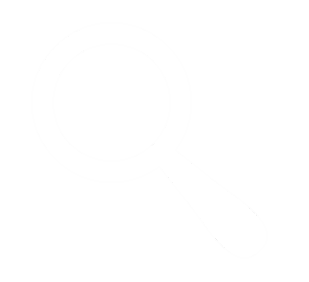 Decode the word
Definition
.
Integer
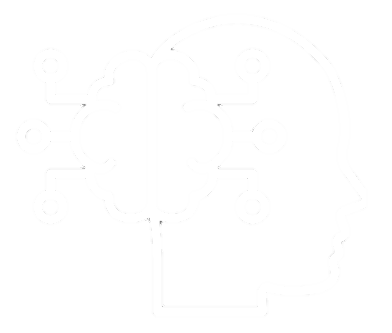 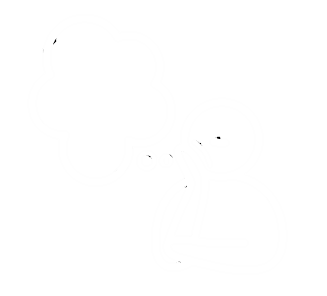 Non-examples
Examples
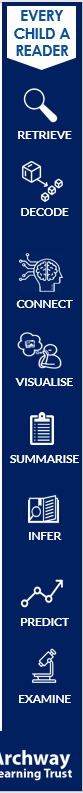 I do, we do
Factorise
Factorise
Make sure the divisor is on the outside of the bracket and everything else is inside the brackets.
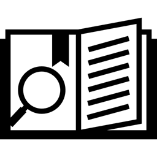 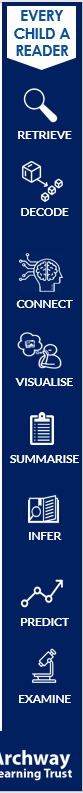 I do, we do
Expand
Expand
Simplify
Simplify
Factorise
Factorise
Make sure the divisor is on the outside of the bracket and everything else is inside the brackets.
Make sure the divisor is on the outside of the bracket and everything else is inside the brackets.
On your whiteboard prove
is divisible by 4
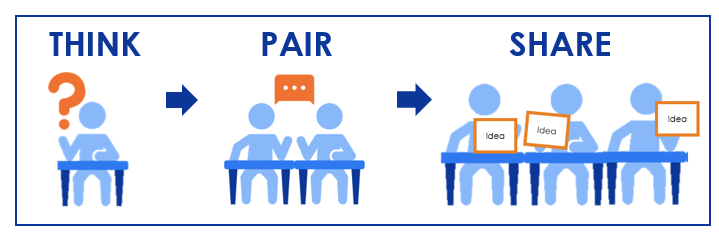 On your whiteboard prove
is divisible by 2
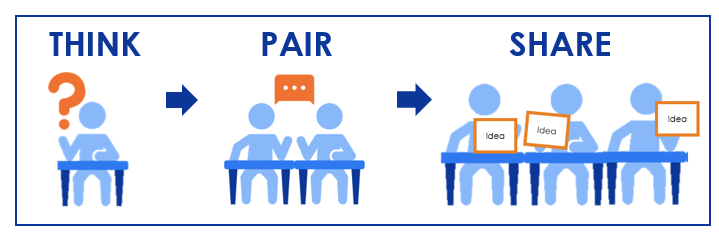 On your whiteboard prove
is divisible by 4
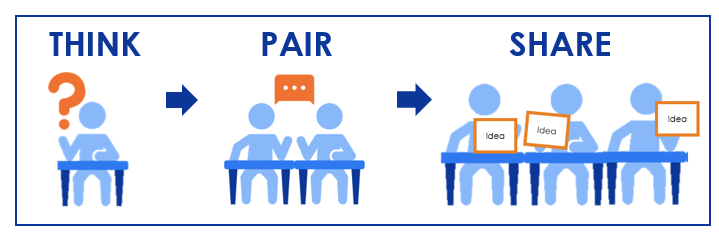 On your whiteboard prove
is divisible by 5
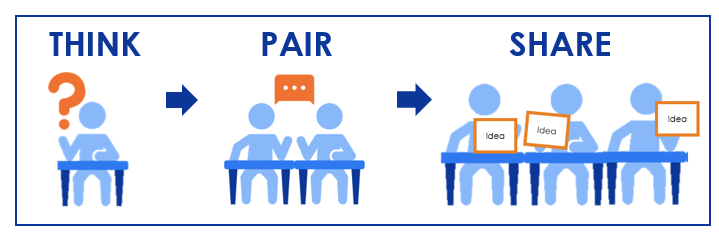 Prove that when n is an integer (n + 8)2 − (n + 2)2 is a multiple of 12
1
Take all numbers of the form (n + 8)2 − (n + 2)2 where n is an integer.
2
These can also be written  n2 + 8n + 8n + 64 − (n2 + 2n + 2n + 4).
≡ n2 + 16n + 64 − (n2 + 4n + 4)
3
≡ n2 + 16n + 64 − n2 − 4n − 4
4
≡ 12n + 60
5
6
≡ 12(n + 5) this is an integer multiplied by 12 so must be a multiple of 12.
∴ all numbers of the form (n + 8)2 − (n + 2)2 where n is an integer are multiples of 12.
7
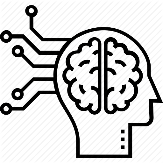 On your whiteboard
Prove that if n is an integer then        

			(2n + 6)2 − (2n + 3)2 is a multiple of 3
≡ 2n2 + 12n + 12n + 36 − (2n2 + 6n + 6n + 9)
≡ 2n2 + 24n + 36 − (2n2 + 12n + 9)
≡ 2n2 + 24n + 36 − 2n2 − 12n − 9
≡ 12n + 27
≡ 3(4n + 9).
∴ all numbers of the form (2n + 6)2 − (2n + 3)2 where n is an integer are multiples of 3.
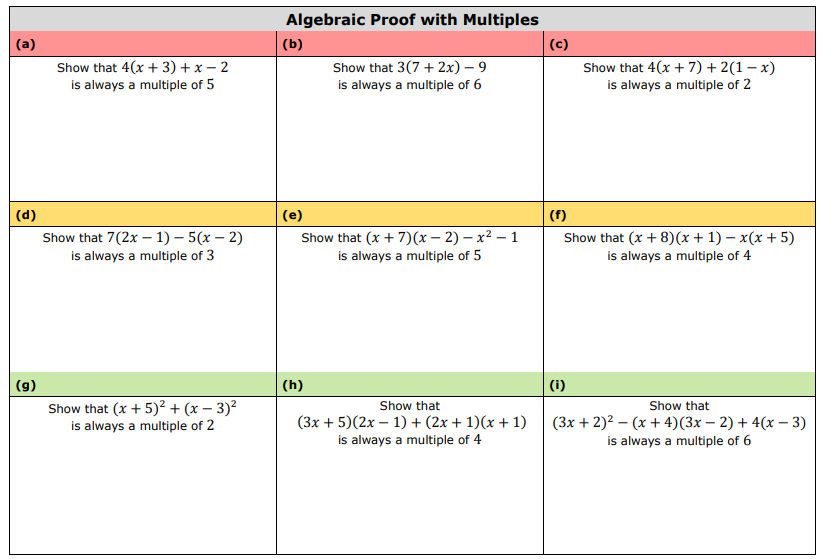